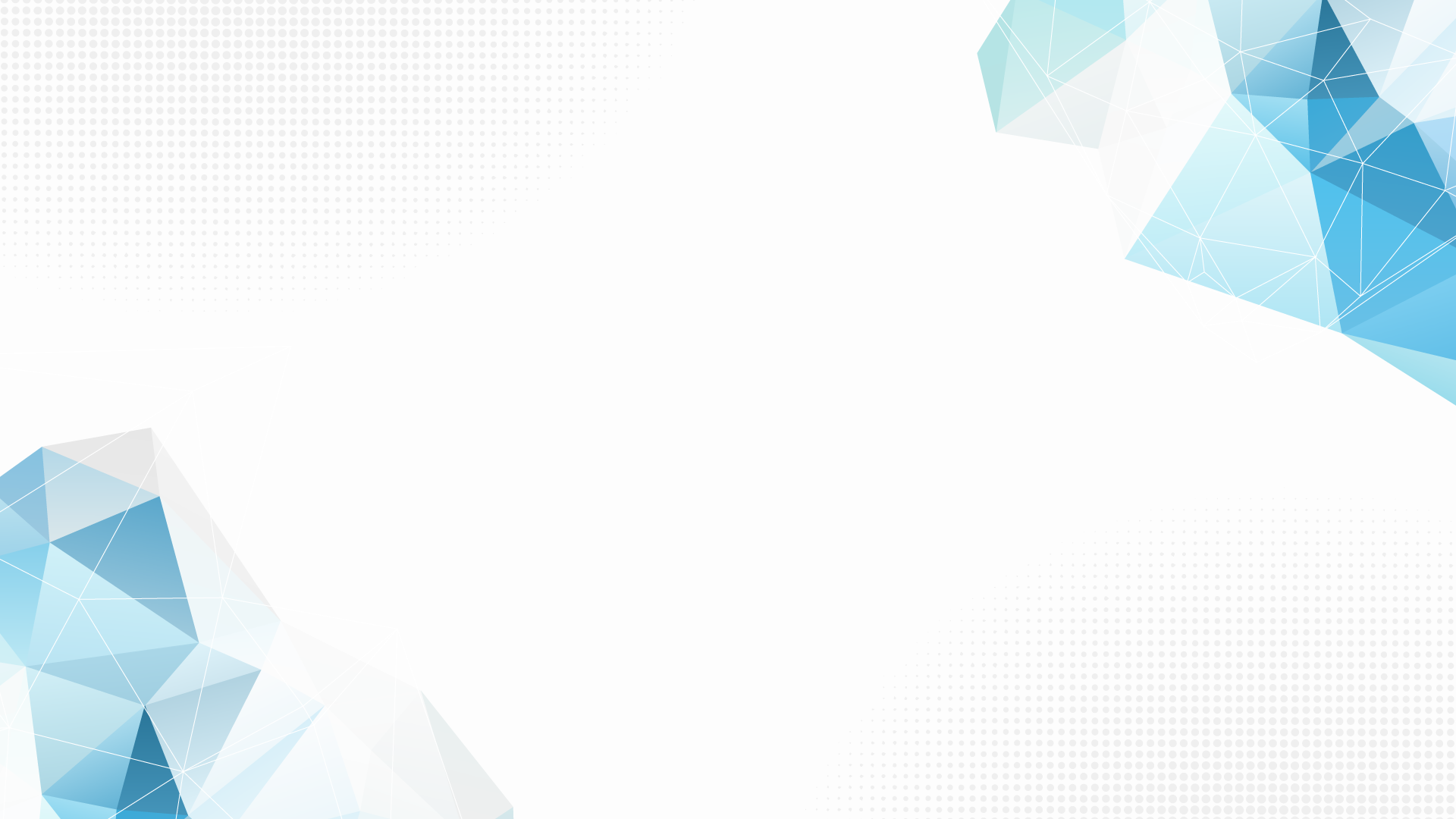 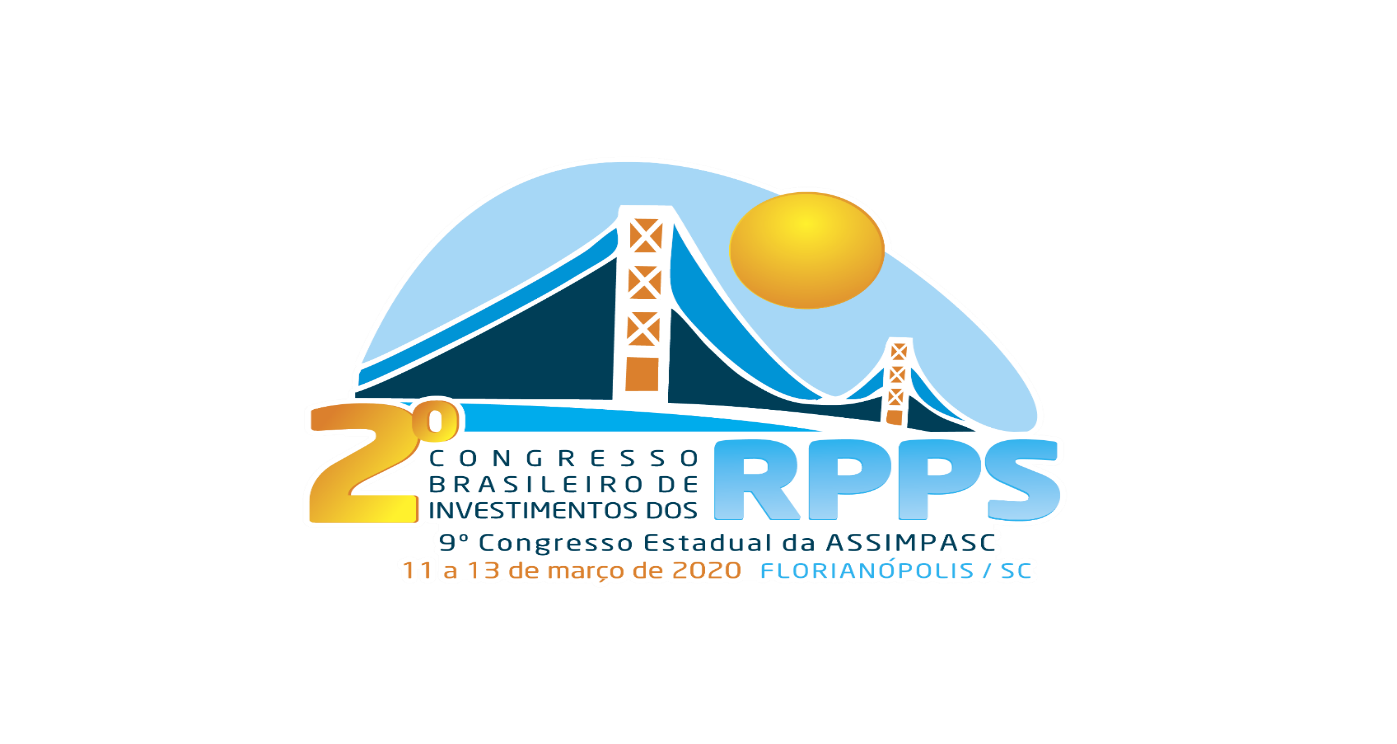 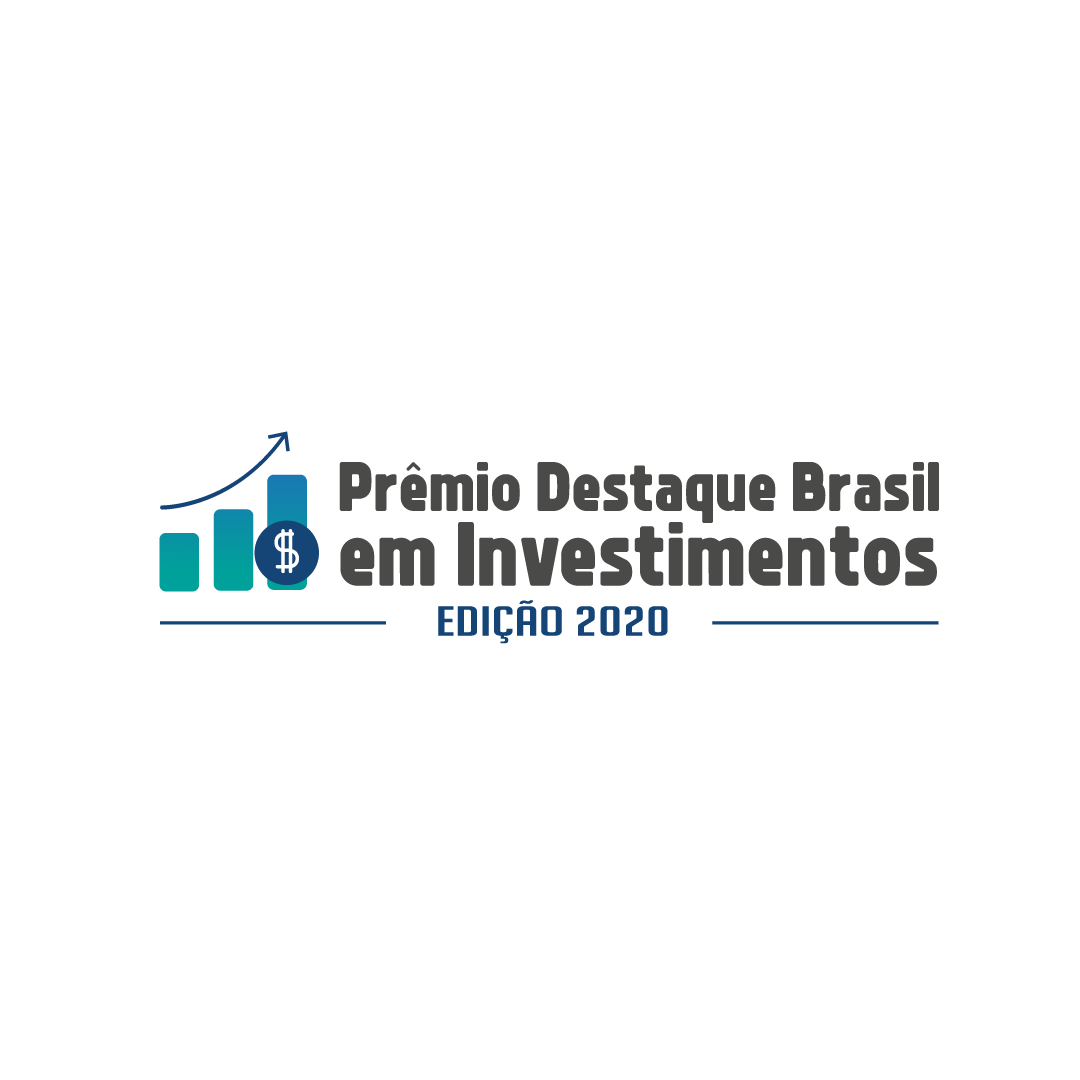 O Papel dos Conselhos na Aprovação Acompanhamento e Execução da Política de Investimentos
Por Otoni Gonçalves Guimarães
Florianópolis-SC, em 12 de março de 2020
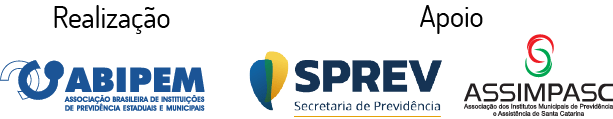 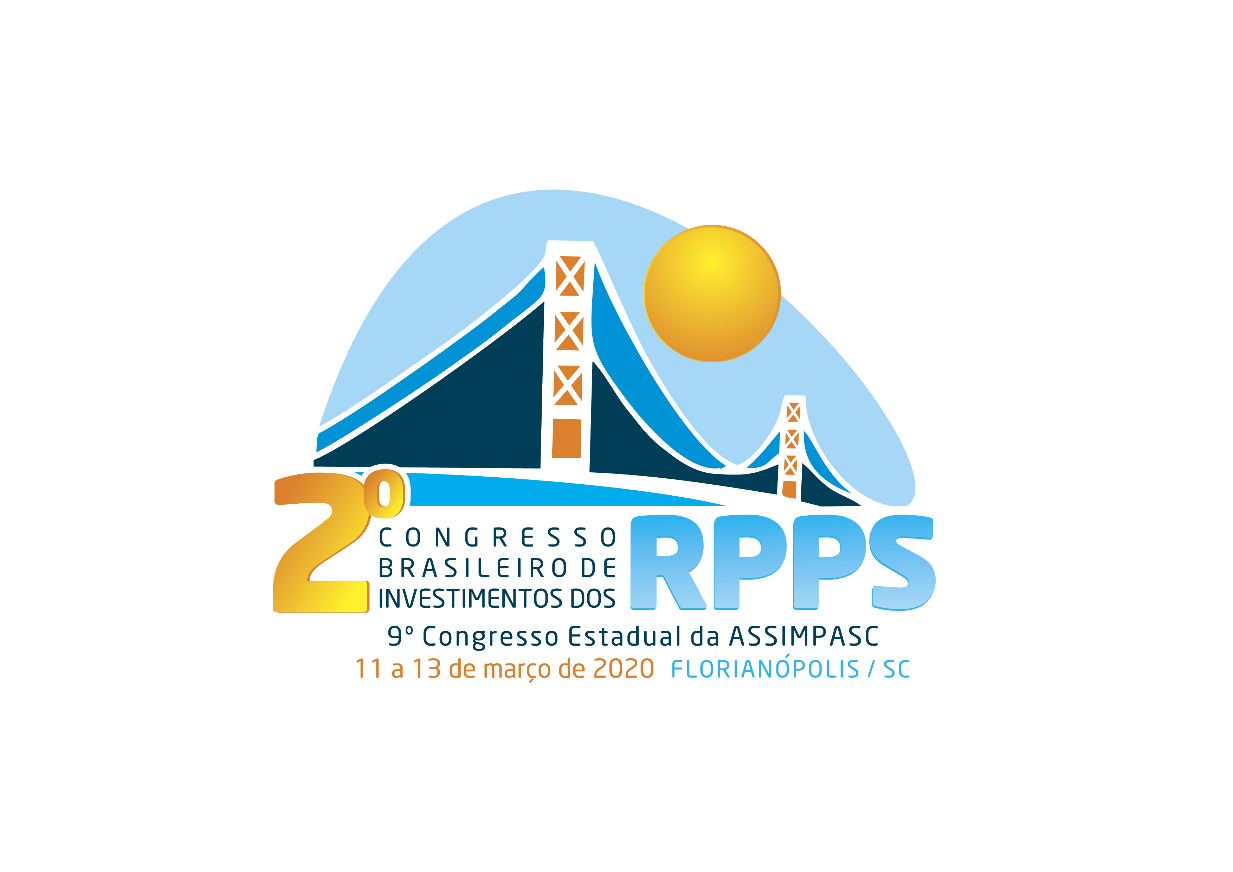 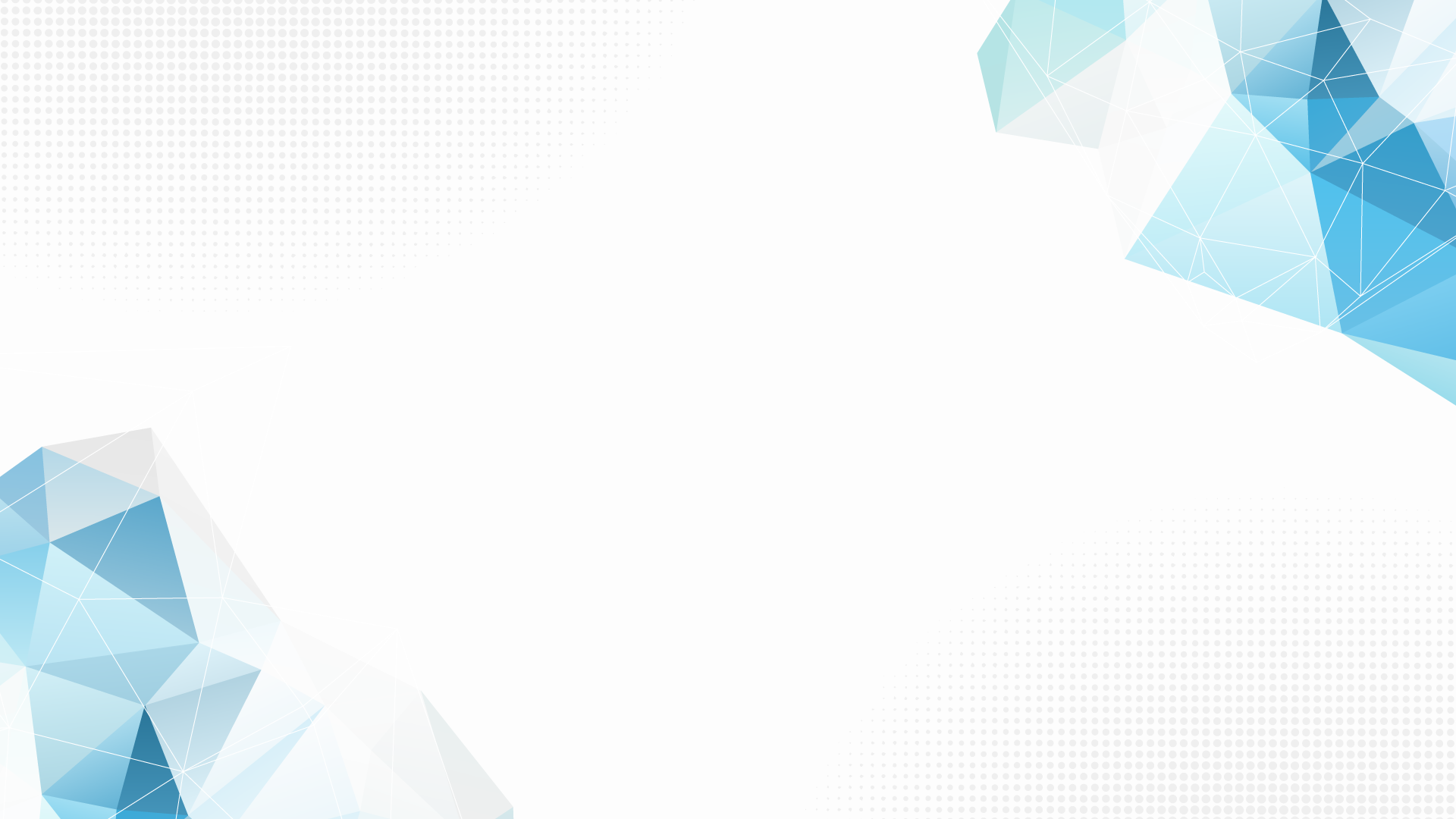 Fundamento Normativo
Resolução CMN nº 3.922, de 25/10/2010
Os RESPONSÁVEIS PELA GESTÃO do Regime Próprio de Previdência Social deverão elaborar POLÍTICA DE INVESTIMENTOS anual dos recursos do Fundo  Comum de Previdência, contemplando:
o modelo de gestão a ser adotado
a estratégia de alocação dos recursos entre os diversos segmentos
os parâmetros de rentabilidade perseguidos, que deverão buscar compatibilidade com o perfil de suas obrigações
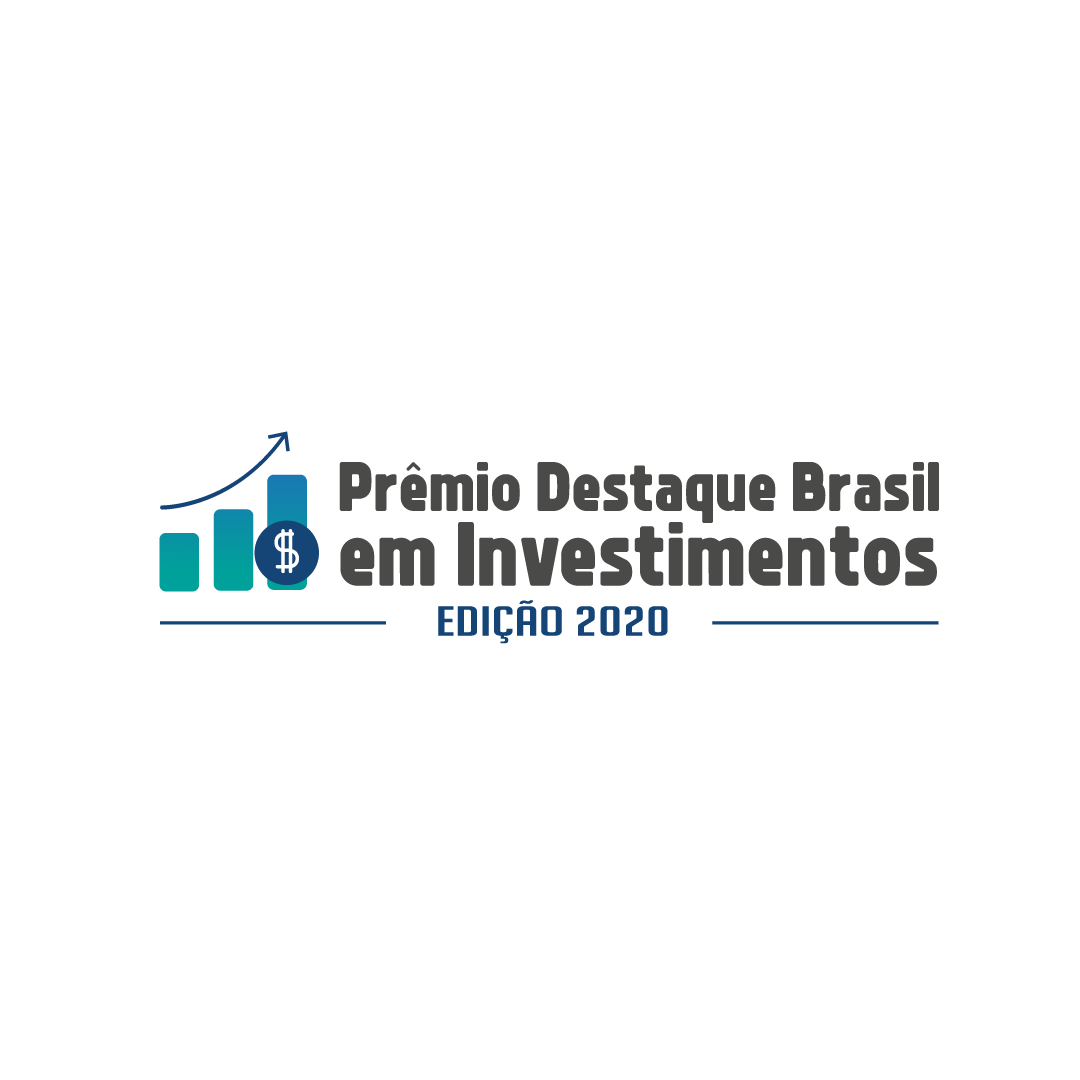 os limites utilizados para os investimentos e ou aplicações
a metodologia, os critérios e as fontes de referência adotados para precificação dos ativos
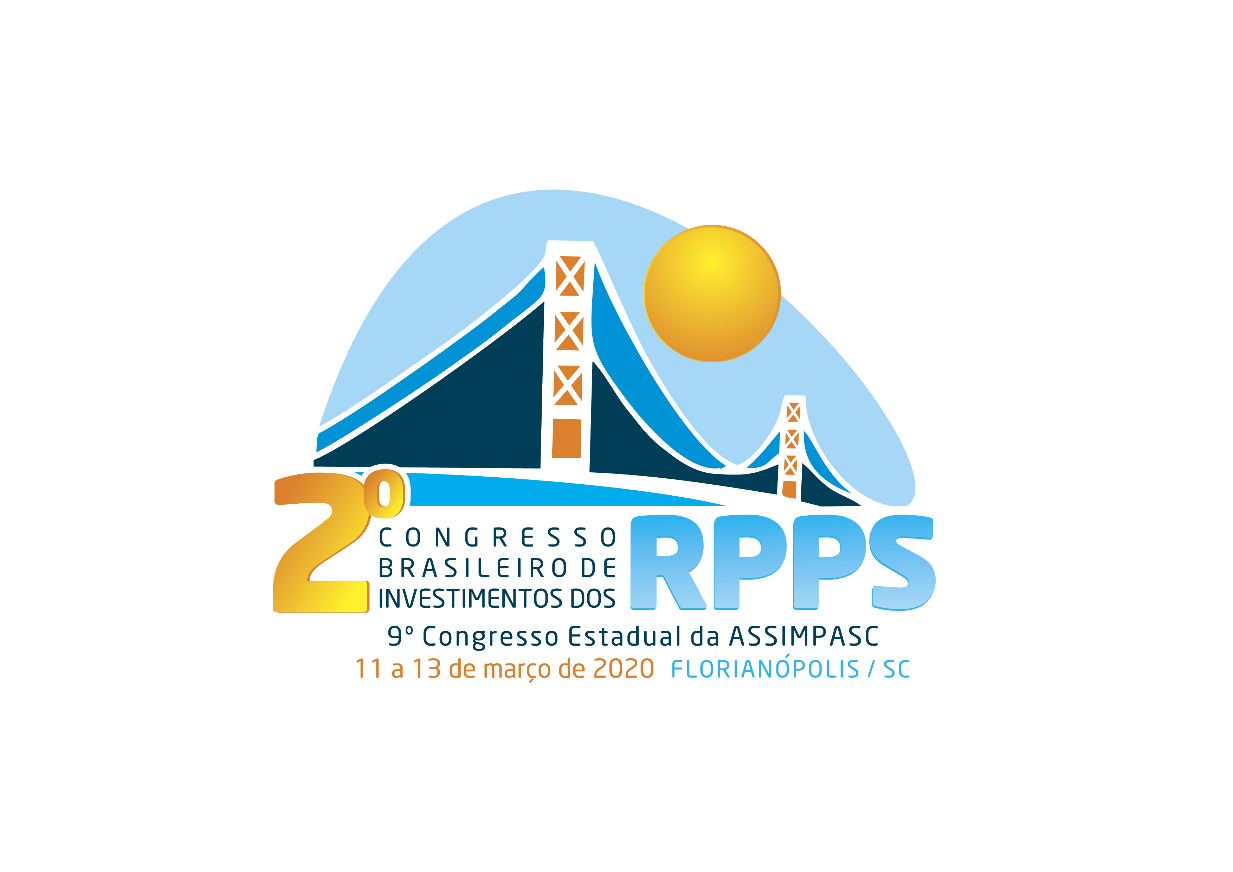 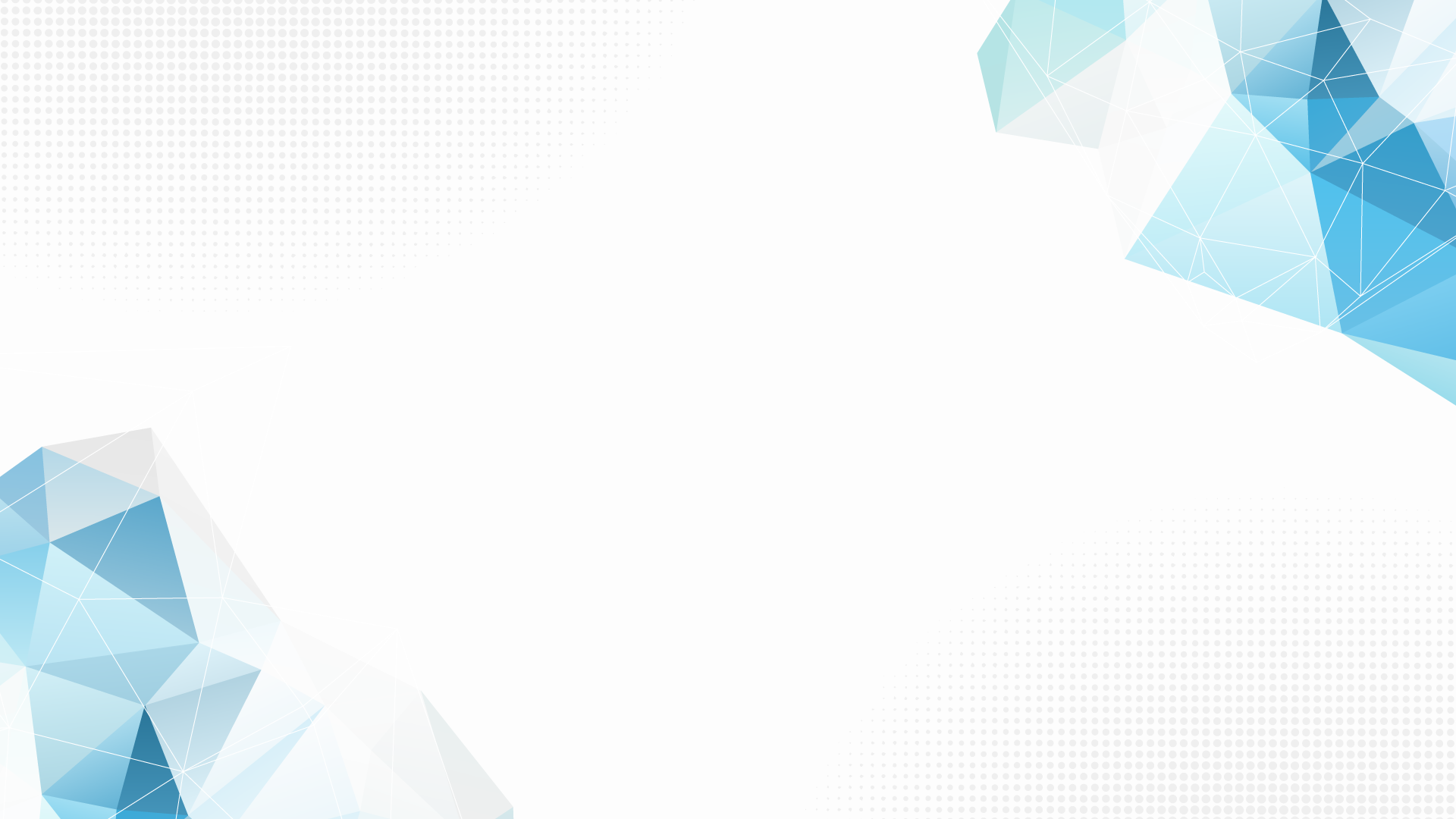 Resolução CMN nº 3.922, de 25/10/2010
Art. 5º. A política anual de investimentos dos recursos do regime próprio de previdência social e suas revisões deverão ser aprovadas pelo órgão superior competente, antes de sua implementação.
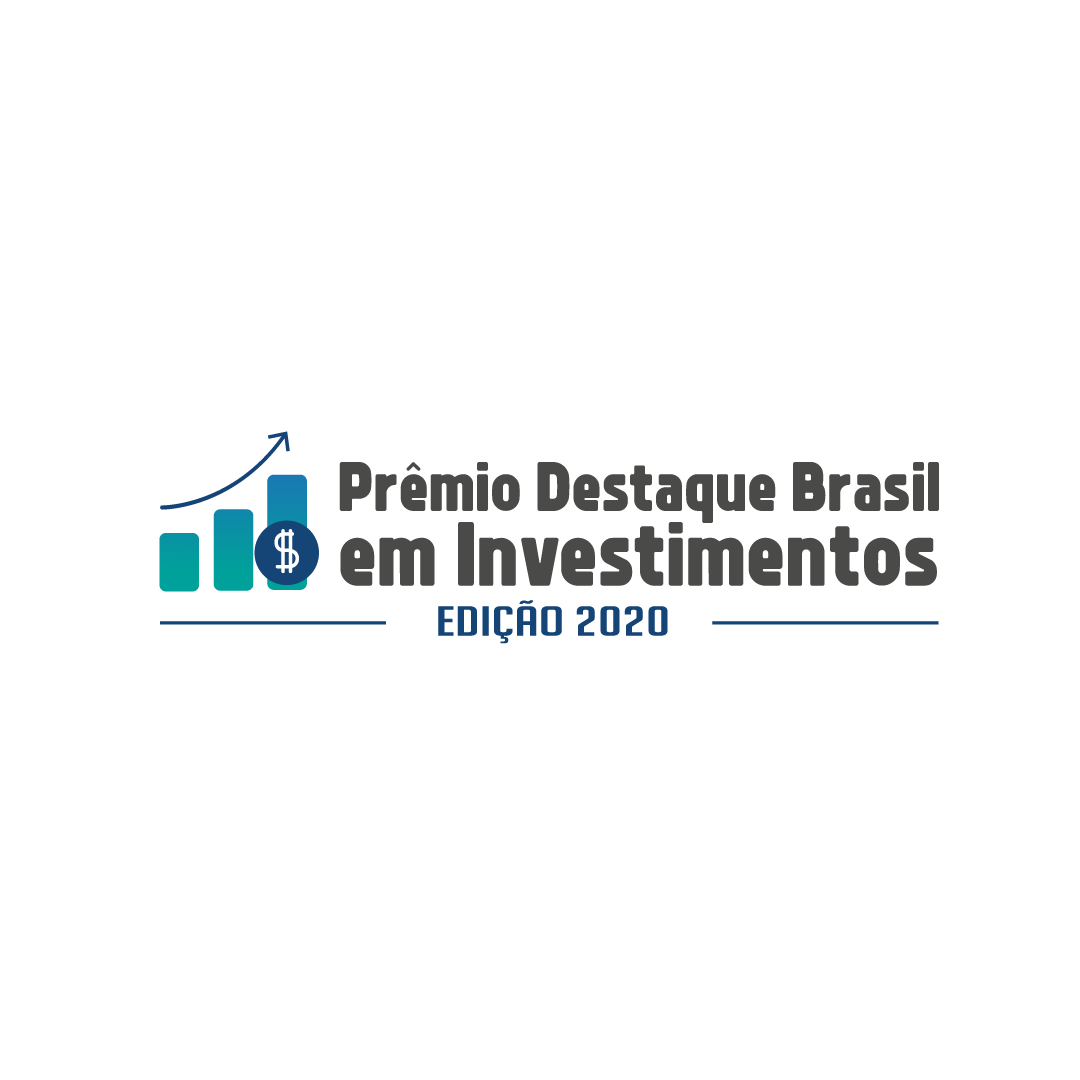 ¿Quem é o órgão superior competente do RPPS?
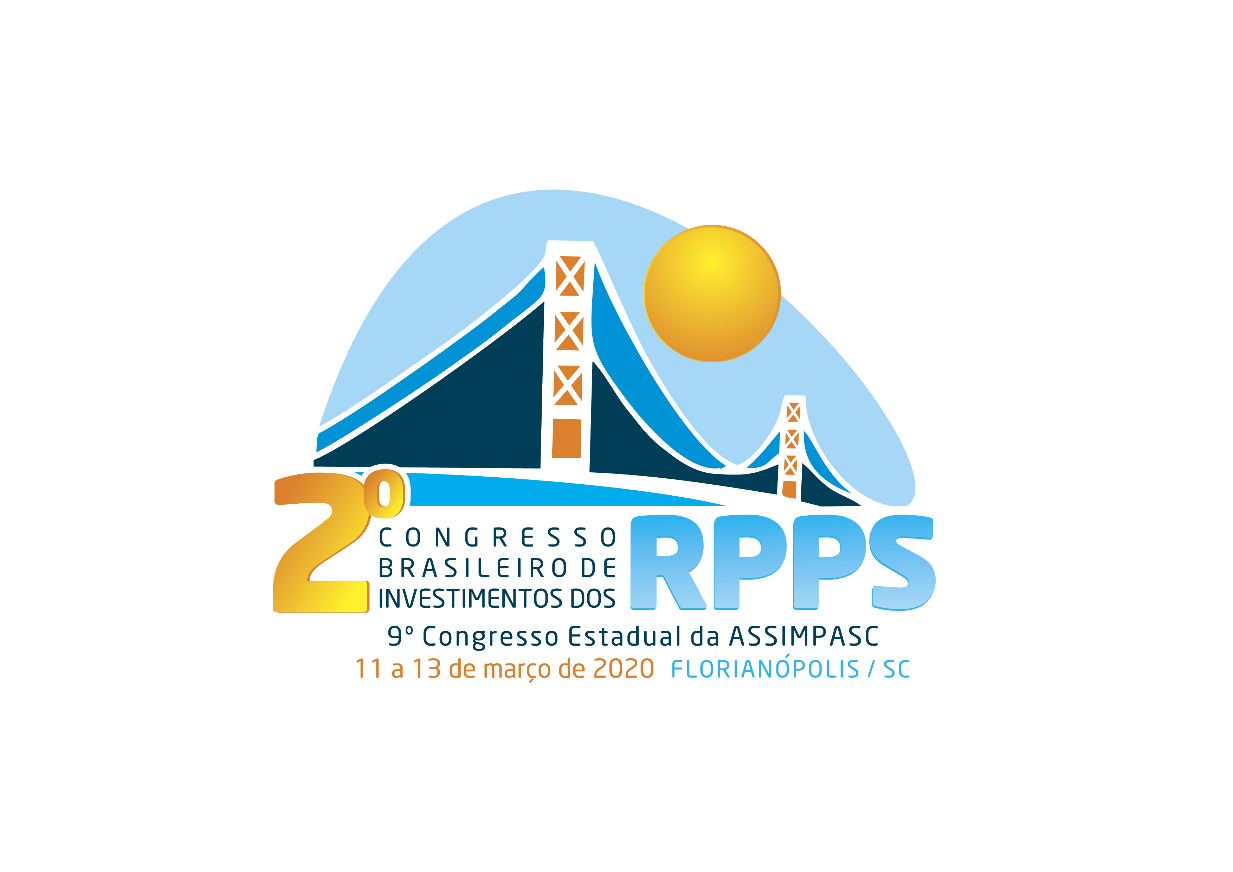 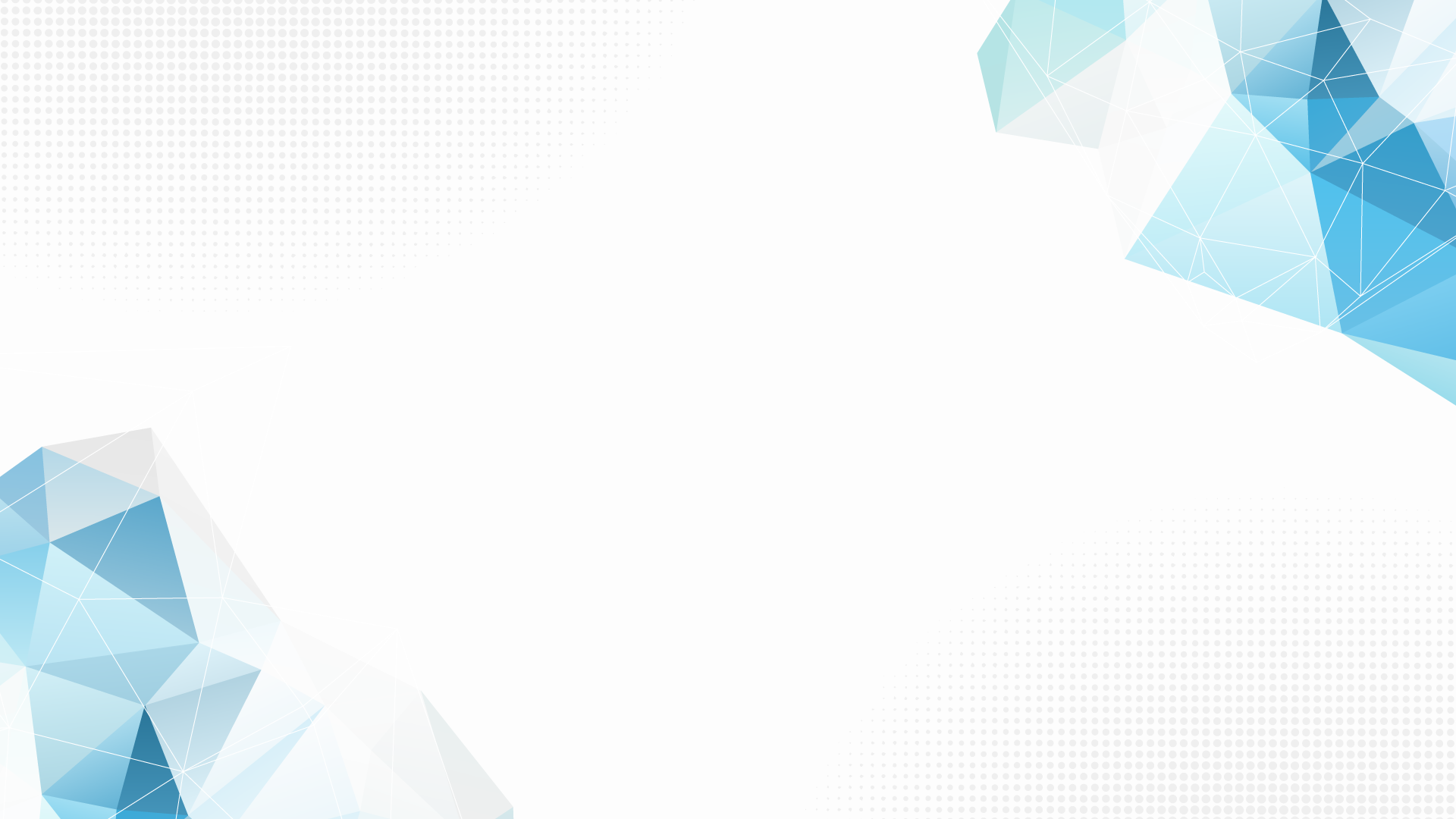 Lei nº 9.717, de 1998
Art. 6º, VI. Pleno acesso dos segurados às informações relativas à gestão do regime e participação de representantes dos servidores públicos e dos militares, ativos e inativos, nos colegiados e instâncias de decisão em que os seus interesses sejam objeto de discussão e deliberação
Portaria nº 402, de 2008
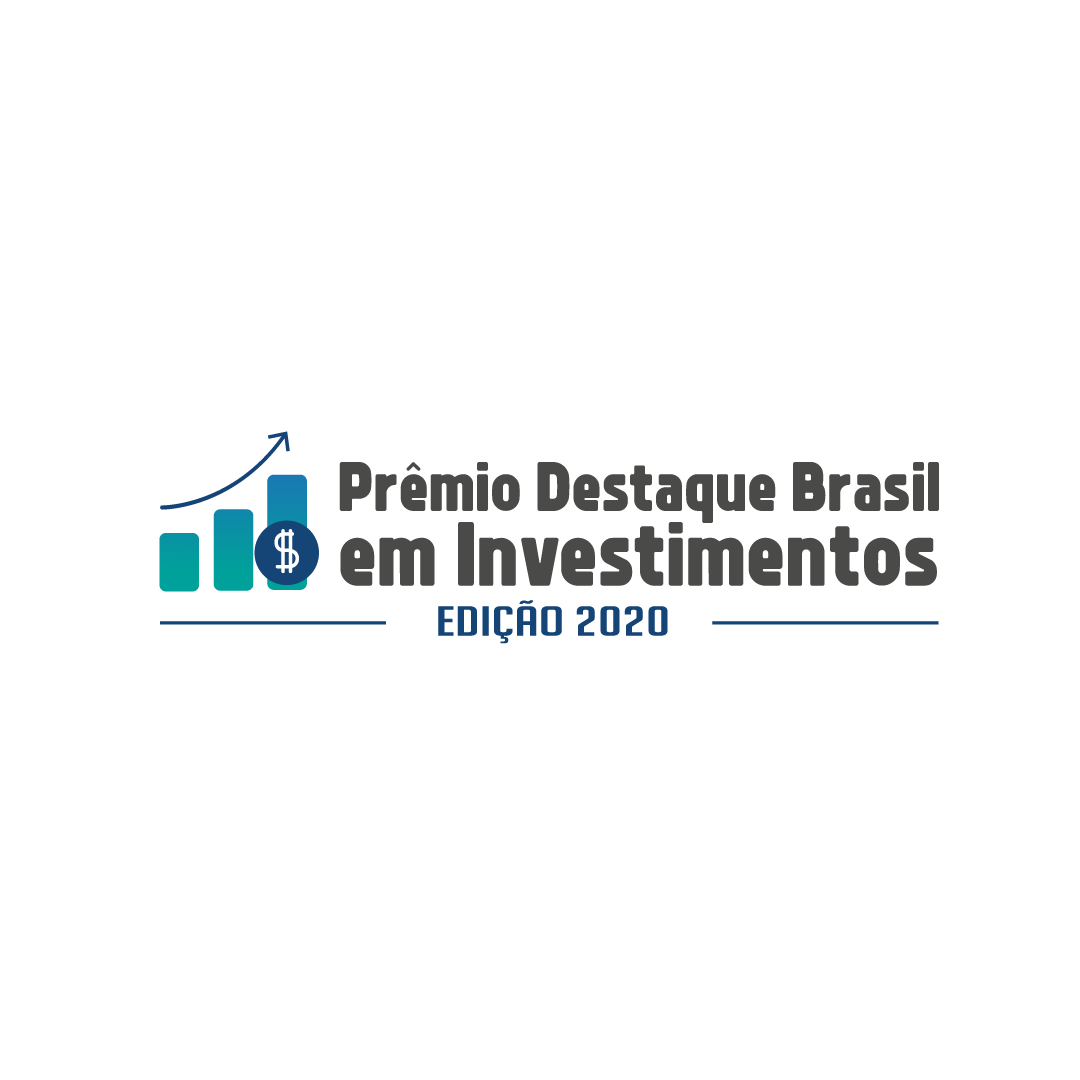 Art. 10, § 3º A unidade gestora única contará com colegiado ou instância de decisão, no qual será garantida a representação dos segurados
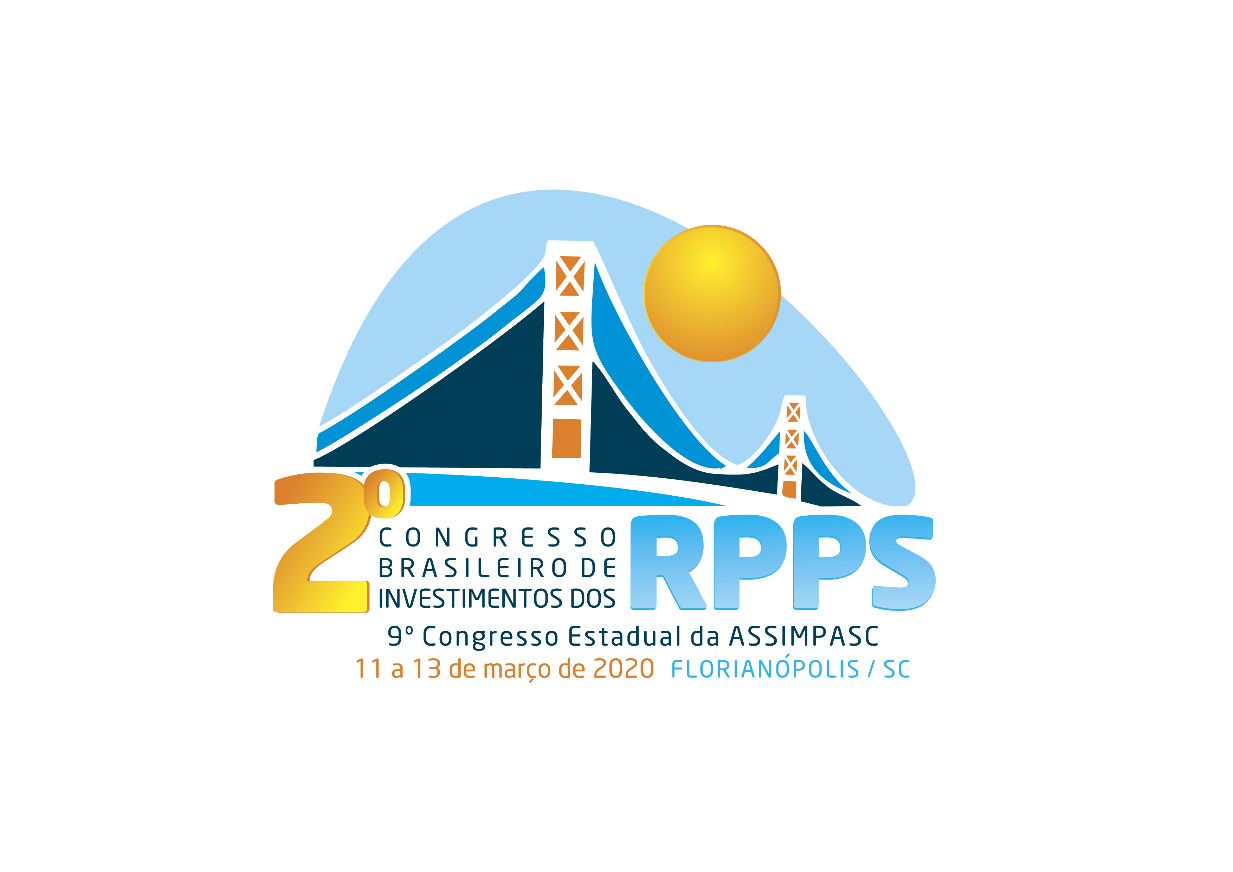 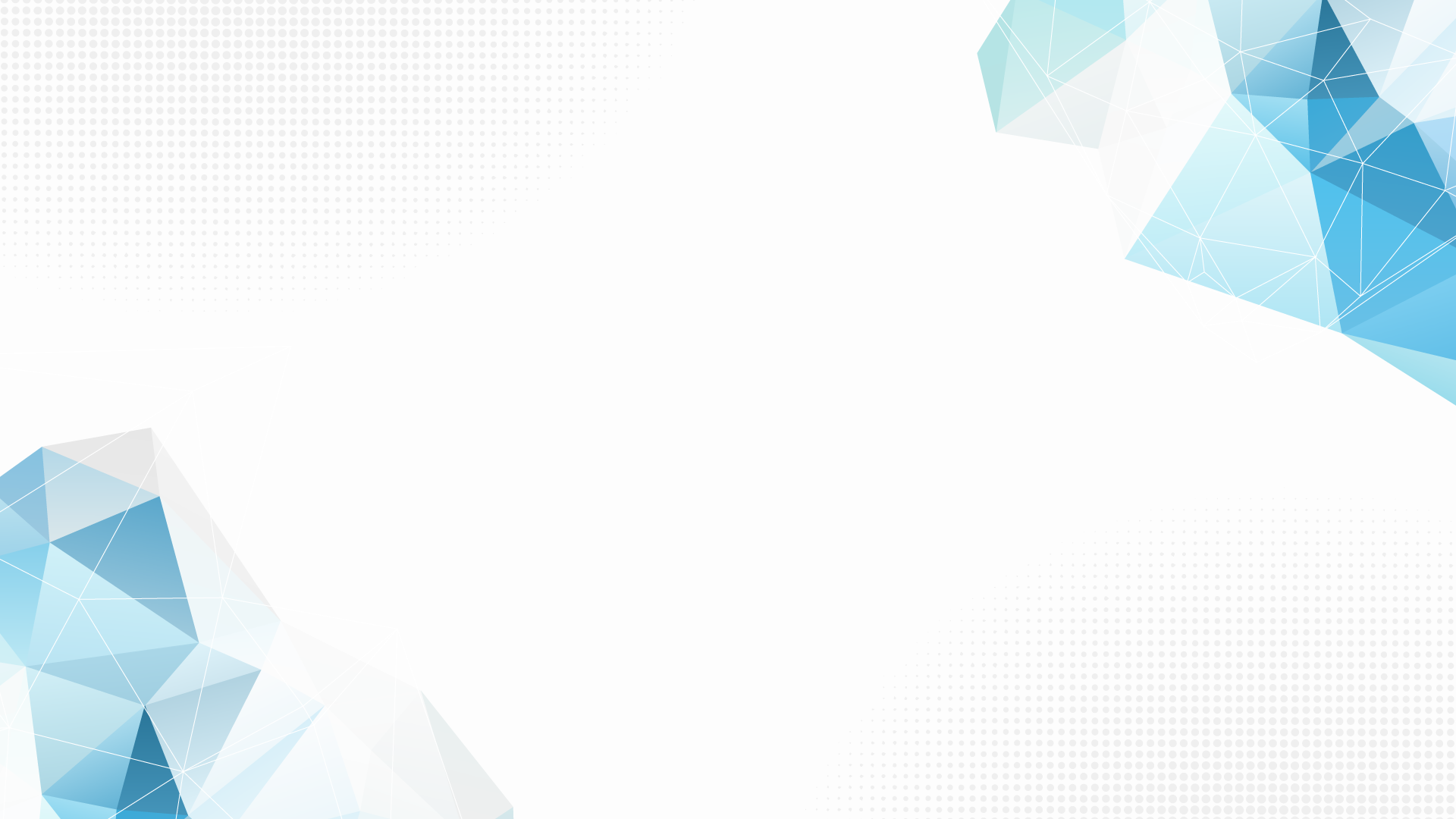 Possibilidades de Unidade Gestora Única
FORMAS DESCENTRALIZADAS
FORMAS CENTRALIZADAS
Autarquias

Fundações
Departamentos

Fundos Especiais
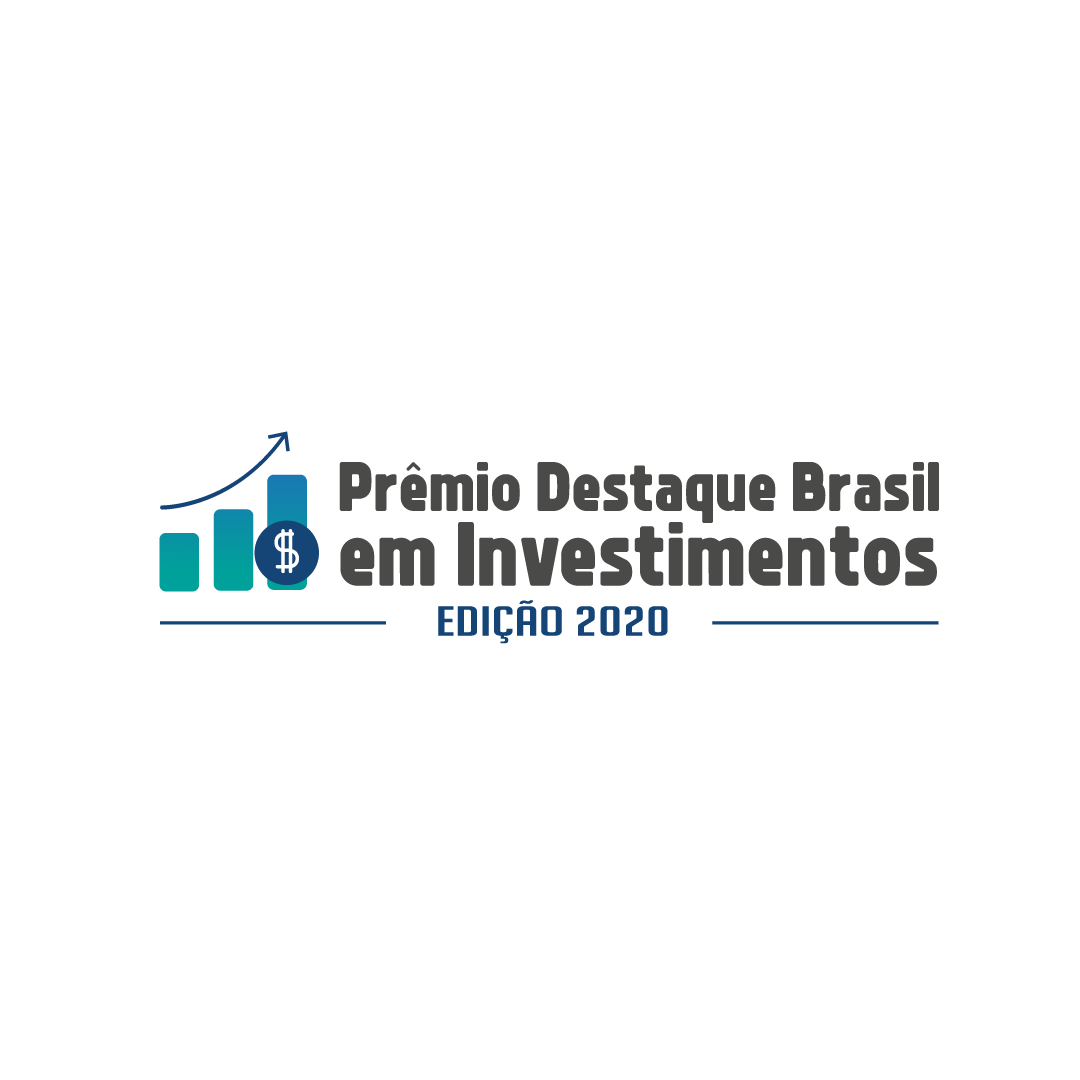 . personalidade jurídica própria;

. autonomia administrativa 
para com a Administração Pública Direta

. autonomia gerencial e financeira
. ausência de personalidade jurídica própria;

. autonomia administrativa mitigada
para com a Administração Pública Direta;

. autonomia gerencial e financeira mitigada.
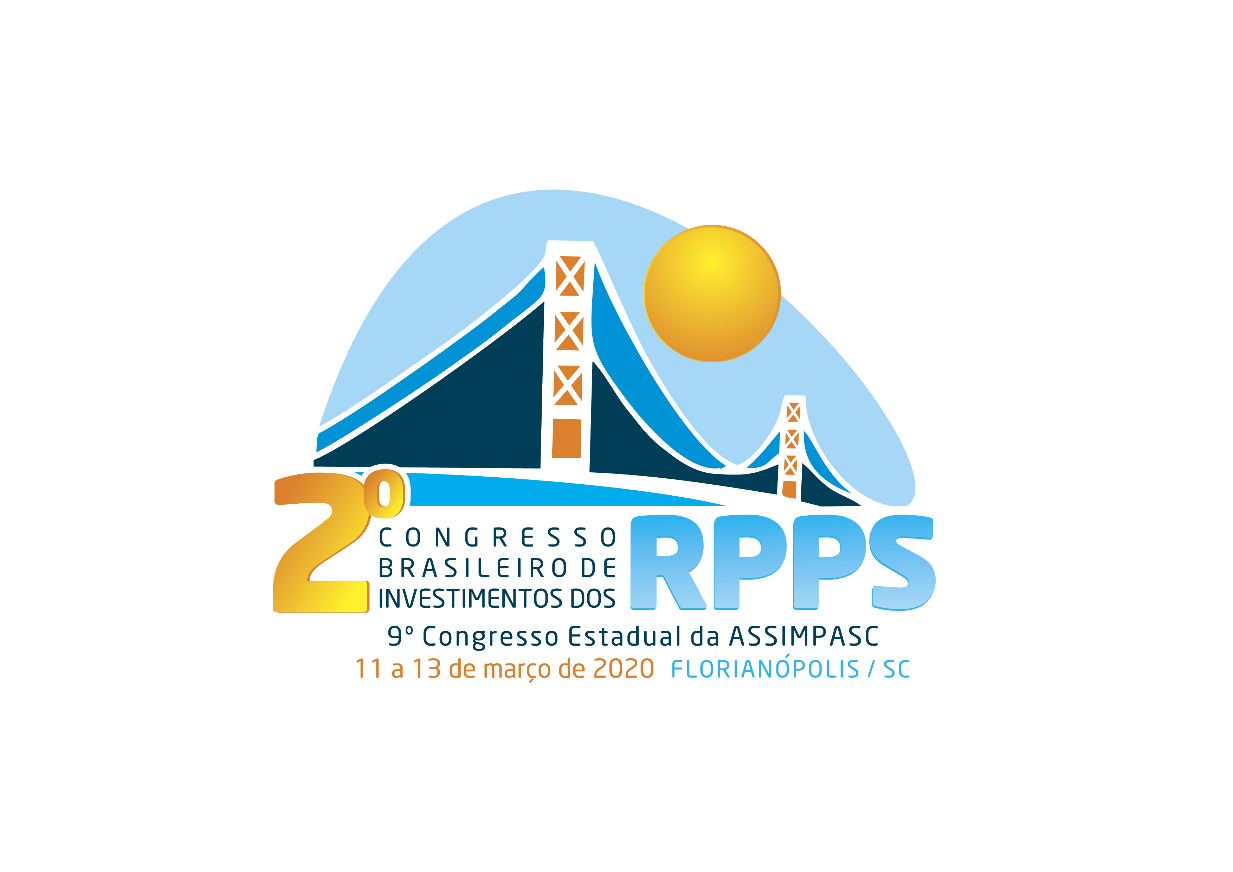 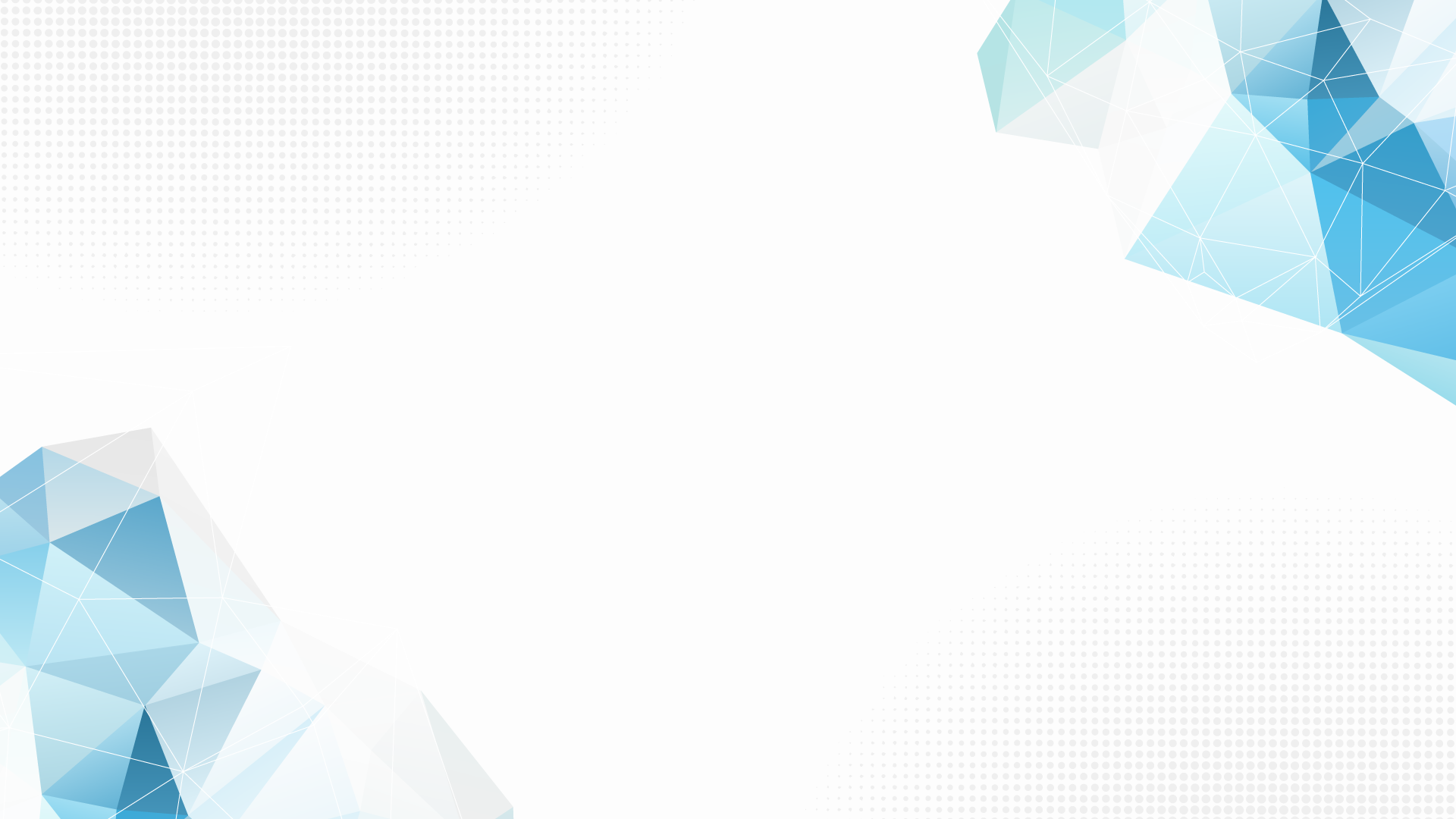 GOVERNANÇA – Intervenientes Interessados
1 – Sociedade – Interessada Mediata
2 – Estado/Governo – Responsável
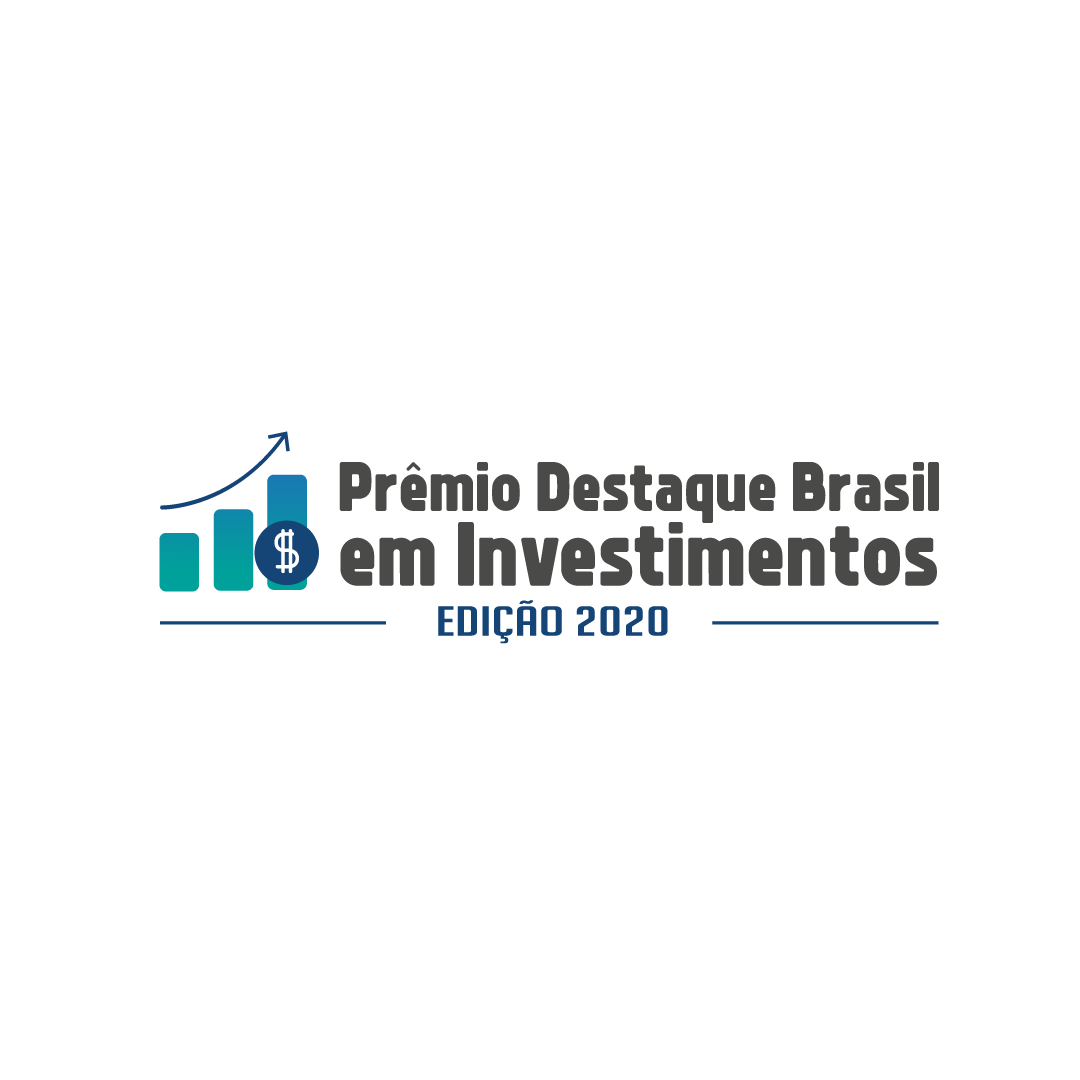 3 – Segurados e dependentes – Interessados Imediatos
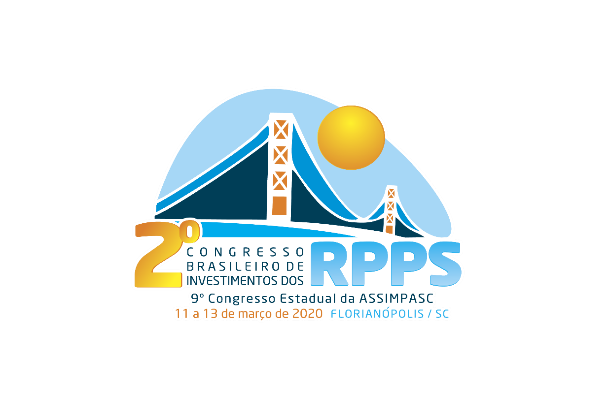 PENSANDO A GOVERNANÇA DA UNIDADE GESTORA
Representantes eleitos com mandatos e formações acadêmicas compatíveis
Conselho de Administração (Paritário) 
1. Natos (Secretários)
2. Eleitos (Segurados)
Citado 25 vezes pela  Portaria 464/2018
Citado 27 vezes pela  Portaria 464/2018
Comitê de Investimentos
(Eleitos – Segurados)
Conselho Fiscal
(Eleitos – Segurados)
Diretoria Executiva
(Indicada)
Diretores com formação acadêmica e qualificação compatíveis
Há que adequar às dimensões do RPPS, contudo sem afastar dos princípios
Conselho de Administração entendido como o órgão colegiado encarregado do processo de decisão da organização em relação ao seu direcionamento estratégico, exercendo o papel de GUARDIÃO dos princípios, valores, objeto da entidade e sistema de governança da organização, sendo seu principal componente.
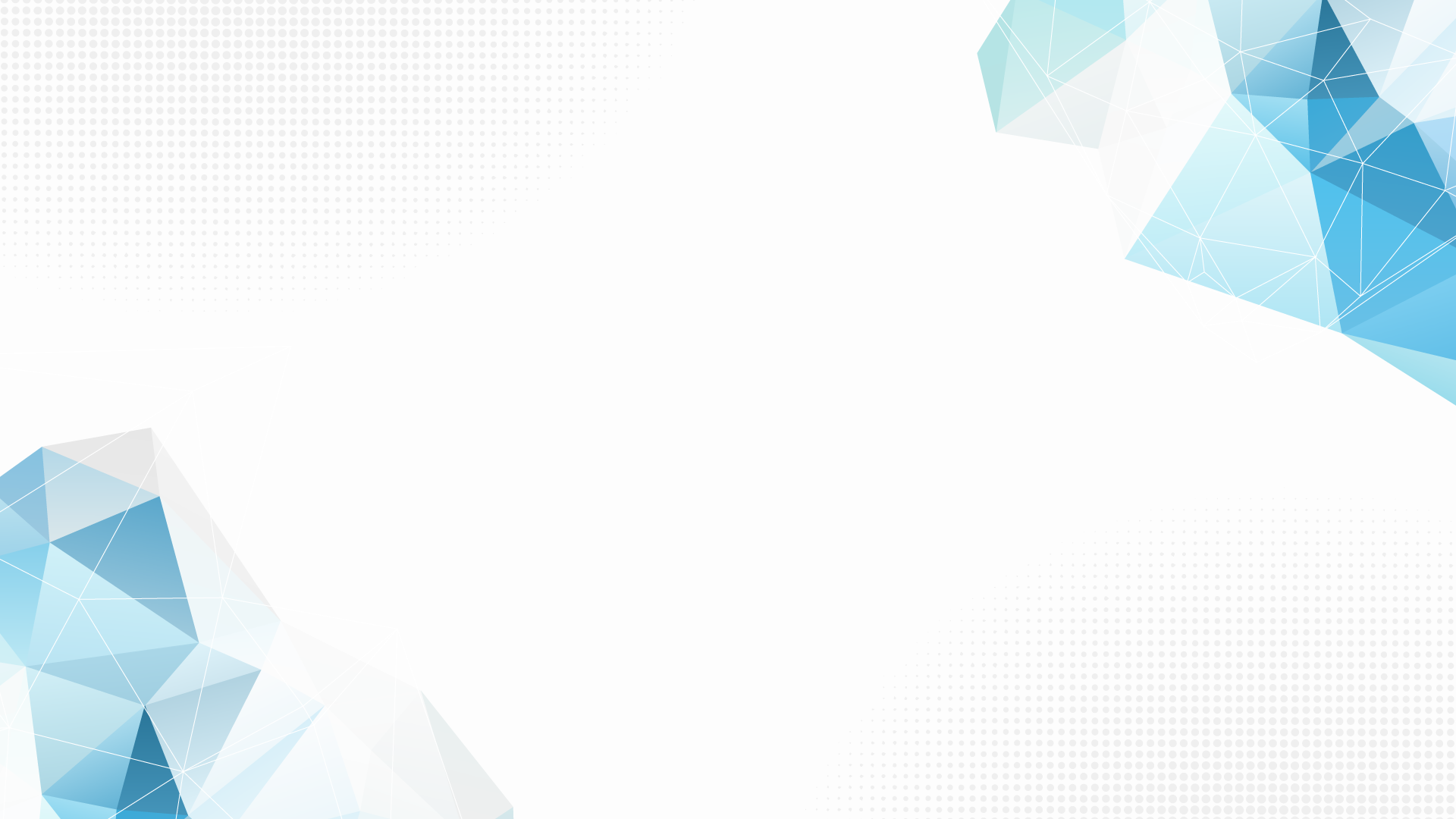 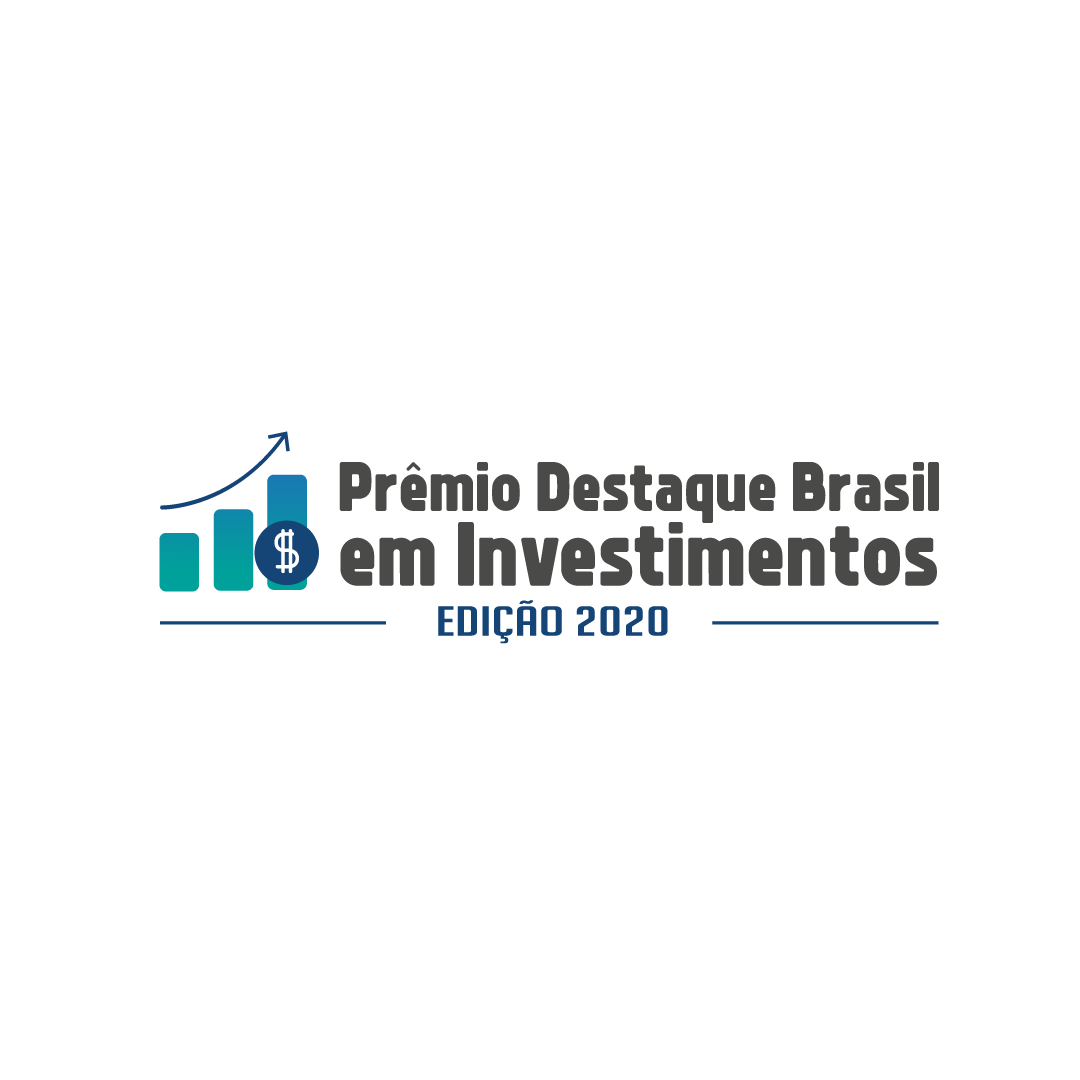 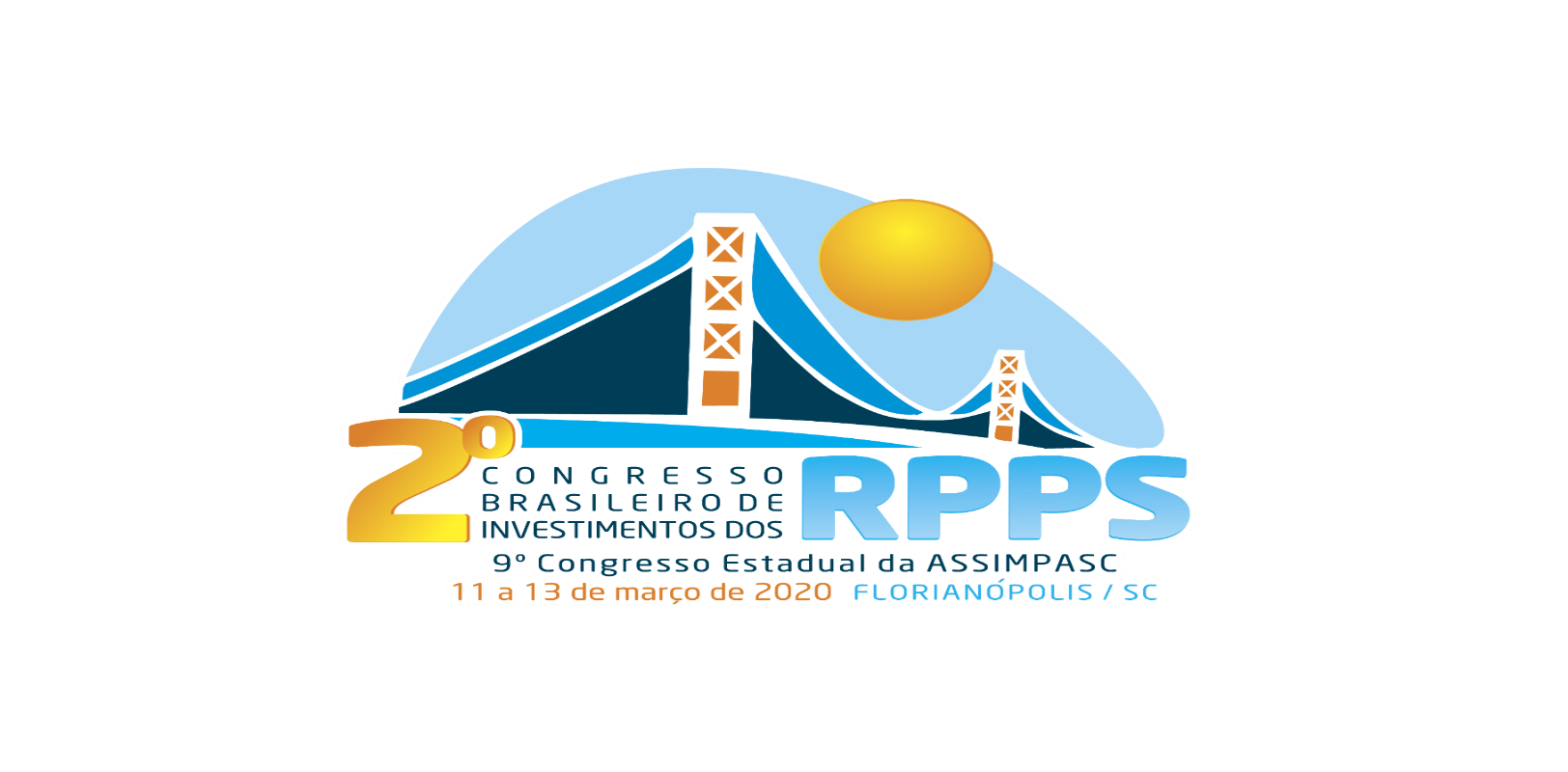 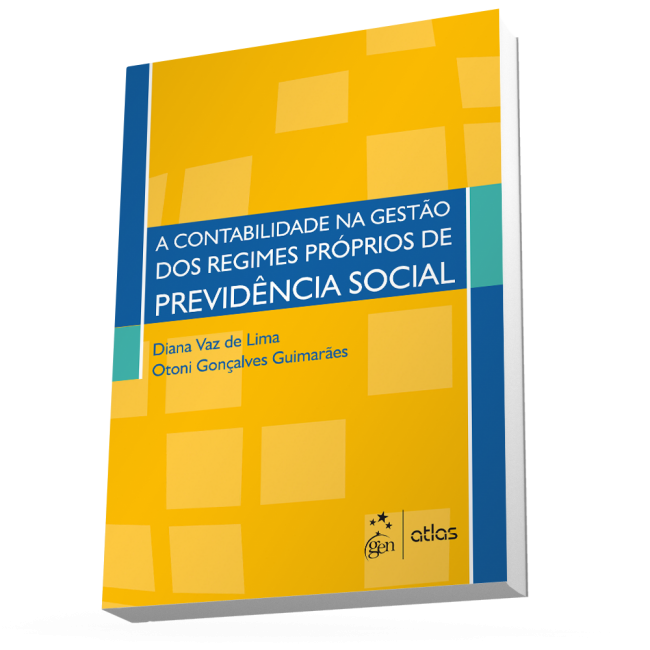 OBRIGADOotonig@globo.com(61) 9 9975-5980
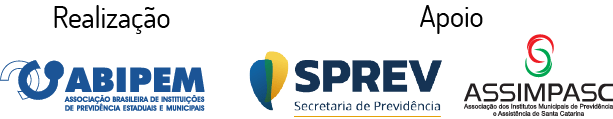